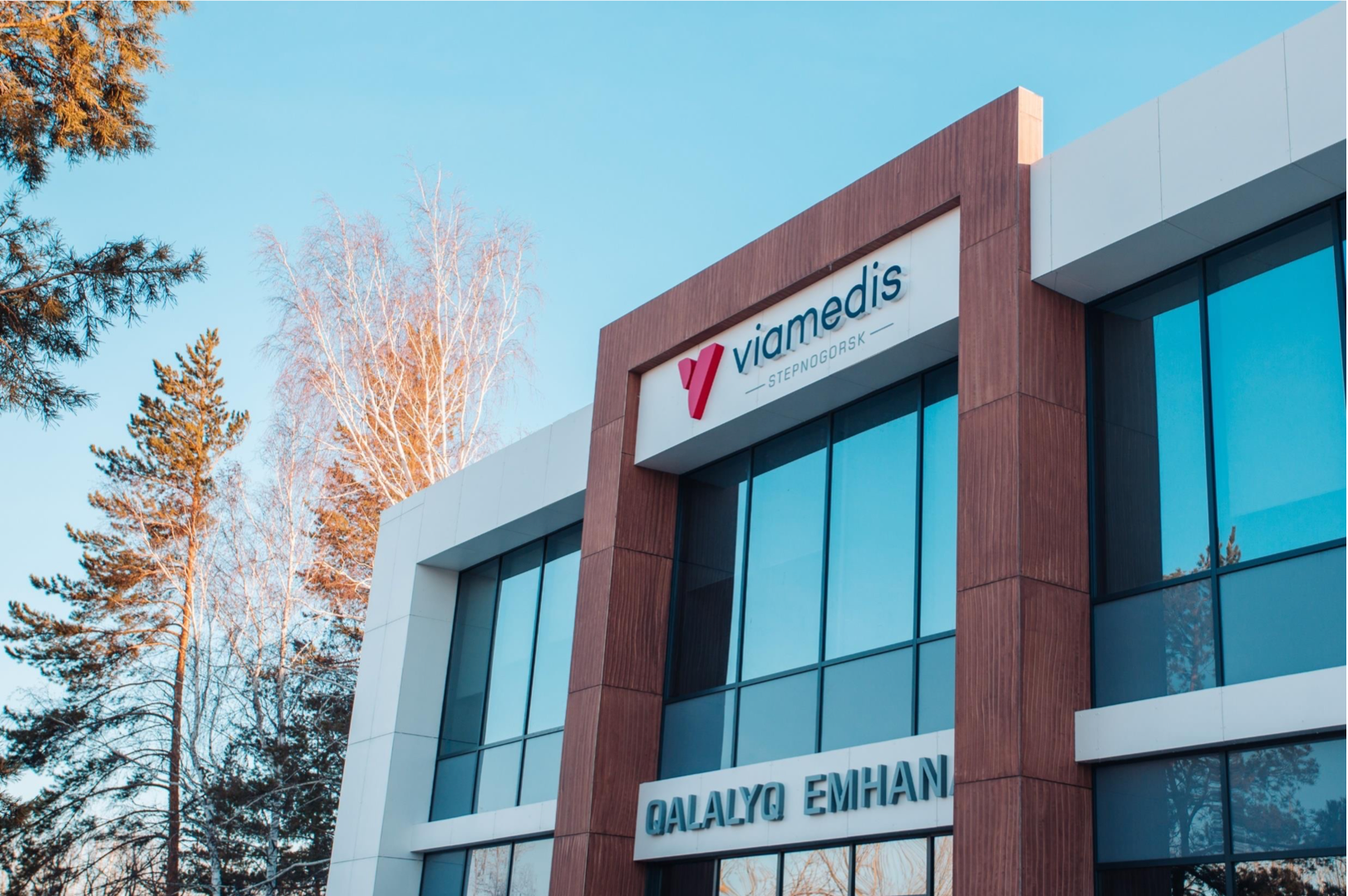 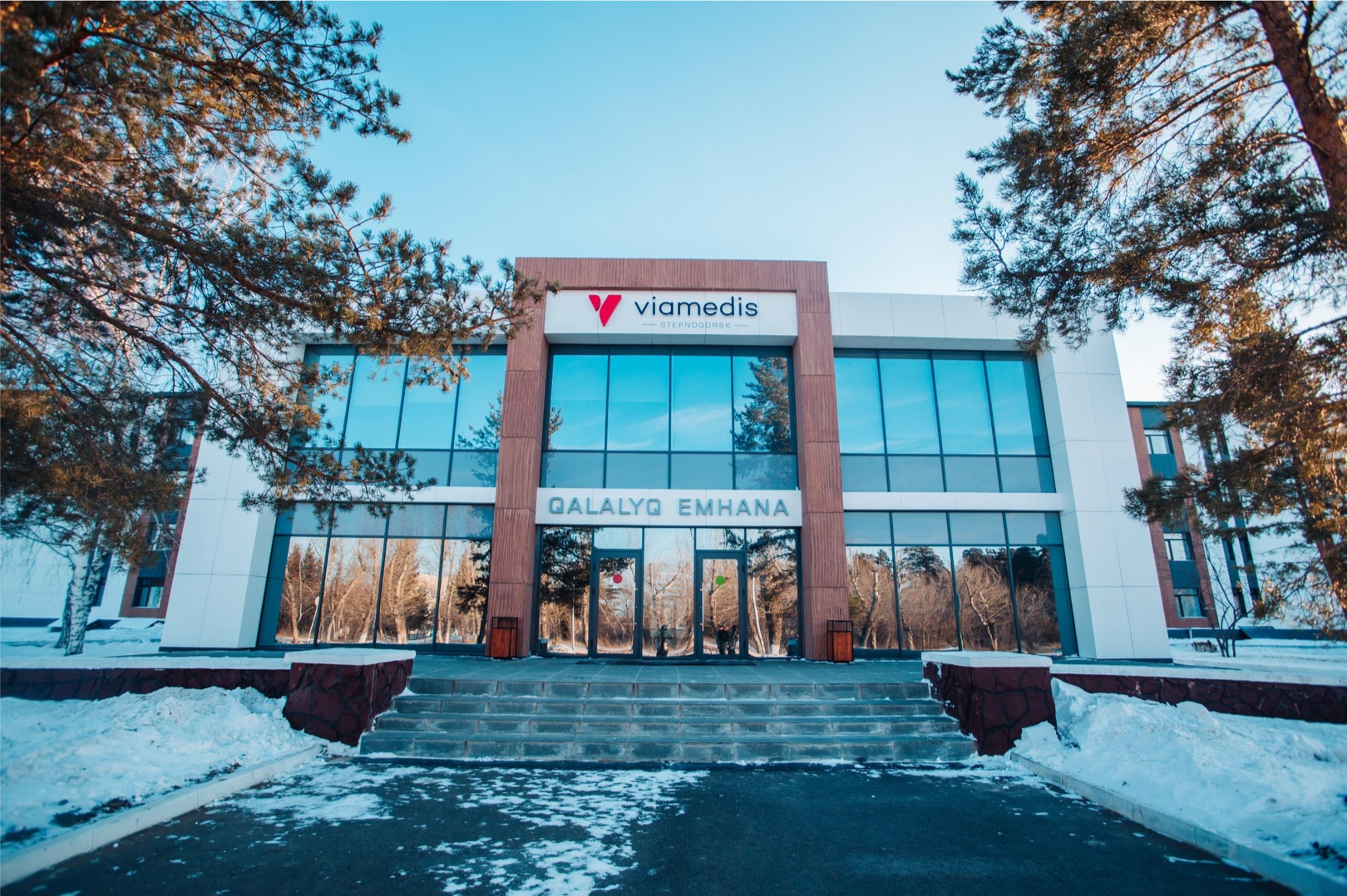 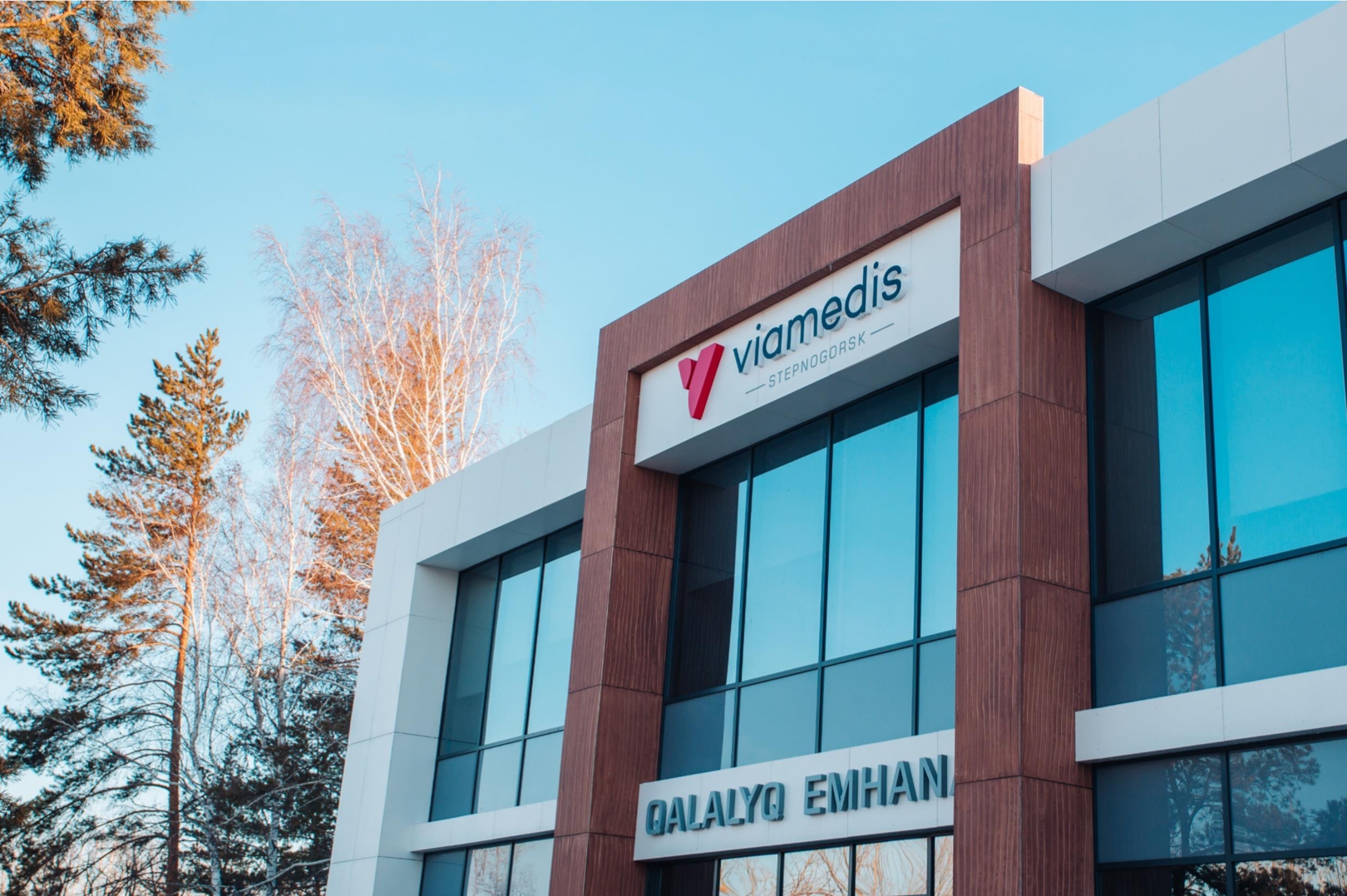 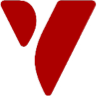 КОМПАНИЯ VIAMEDIS
Уникальный проект в г. Степногорск
Акмолинской области
Произведена полная реконструкция и 
модернизация здания поликлиники по 
индивидуальному проекту
общая  
сумма  
инвестиций
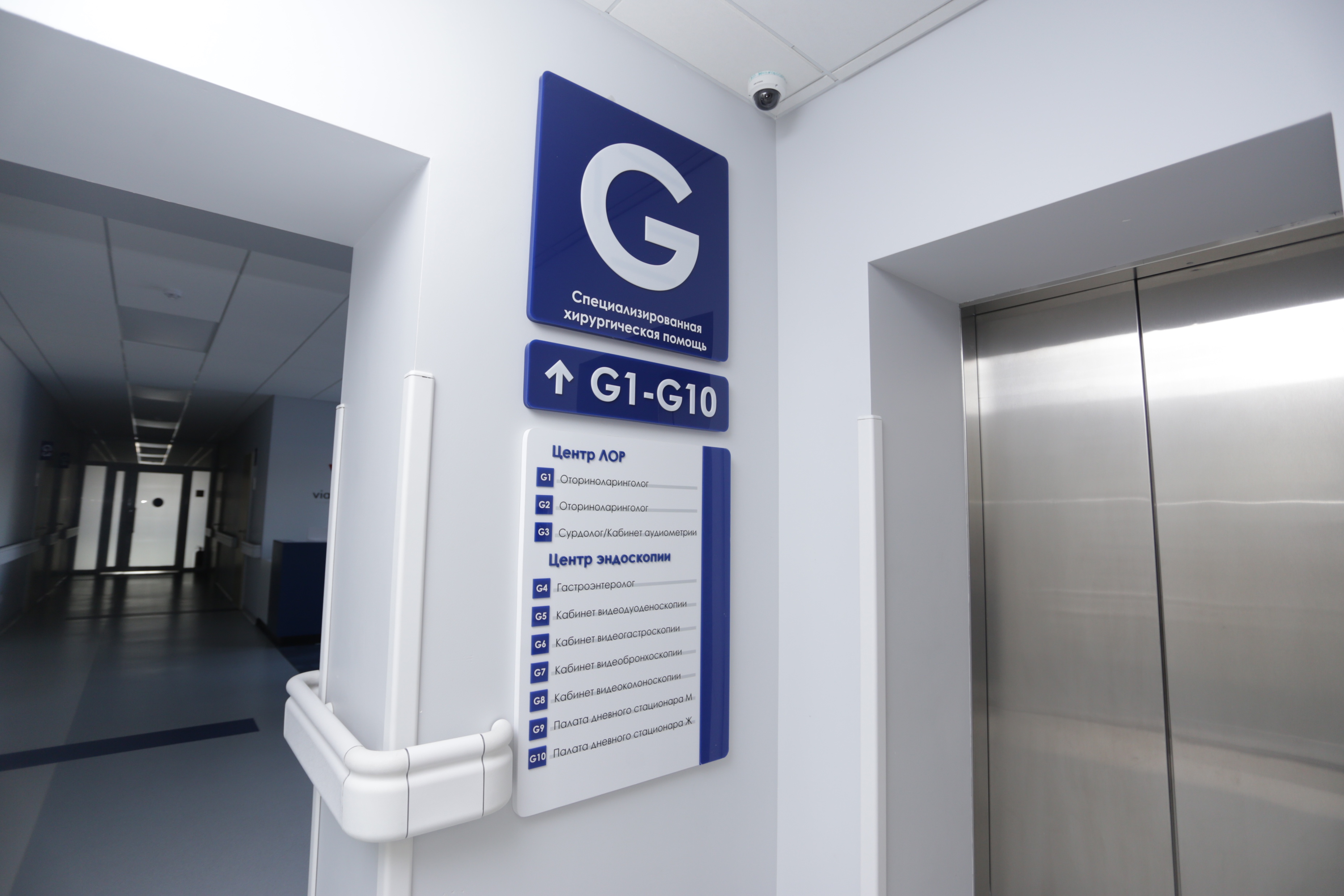 Инновационные решения:

Изменение структуры терапевтической помощи;
Выведение педиатрии в отдельную службу;
Ведение беременных в отдельном блоке;
Система электронных очередей и разделения потоков;
Комфортабельные зоны ожидания в каждом отделении;
Интуитивно понятная разметка и маркировка помещений с учетом 
    безопасного движения пациента;
Оснащение поликлиники новым оборудованием, в том числе, установлен аппарат КТ, видеоэндоскопические стойки, офисный гистероскоп;
Реализованы центры компетенций: центр сердца, центр диабетической стопы;
Открыто оснащенное по самым современным стандартам отделение медицинской реабилитации
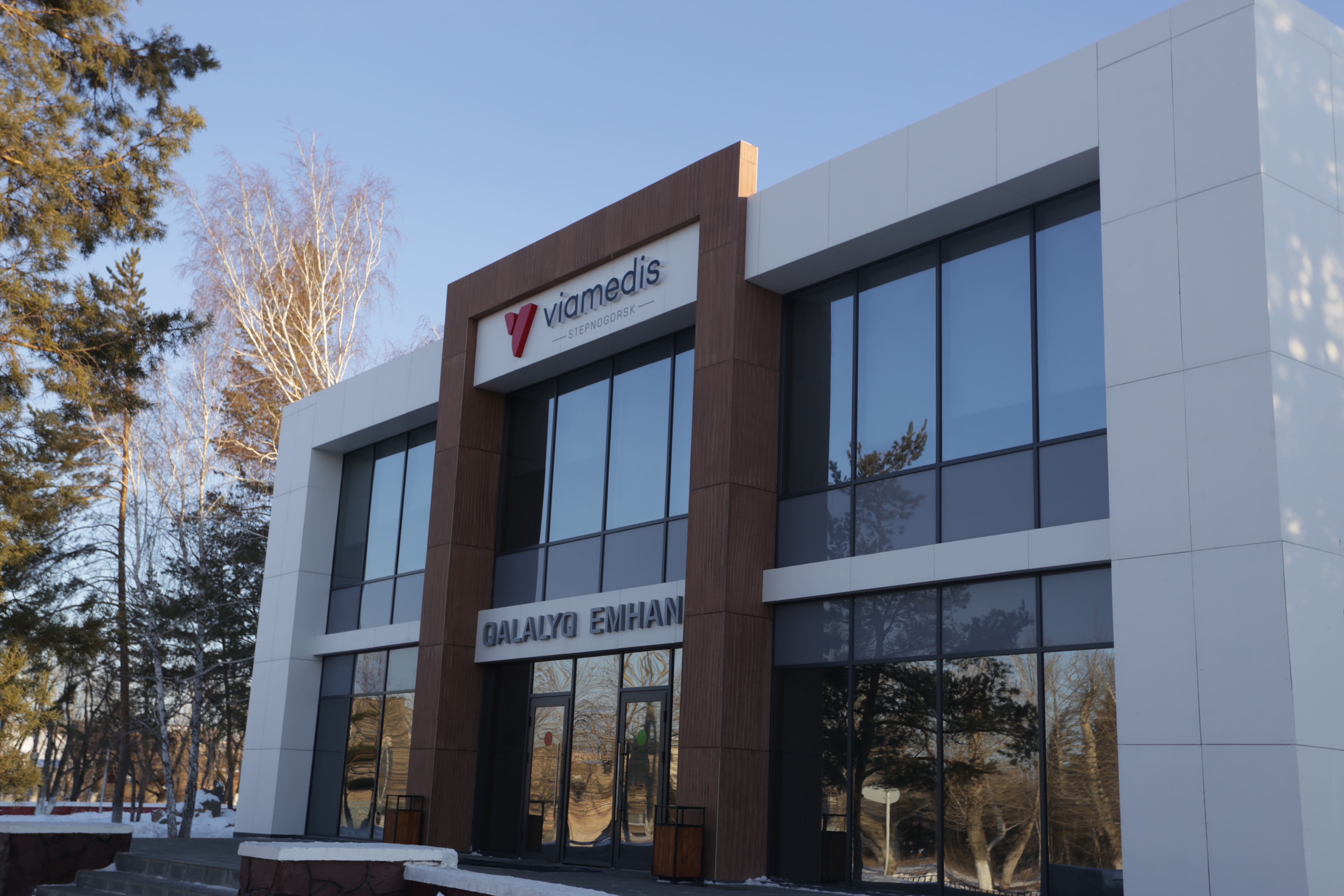 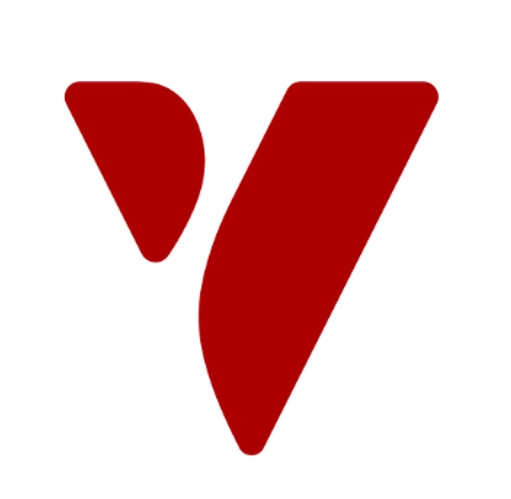 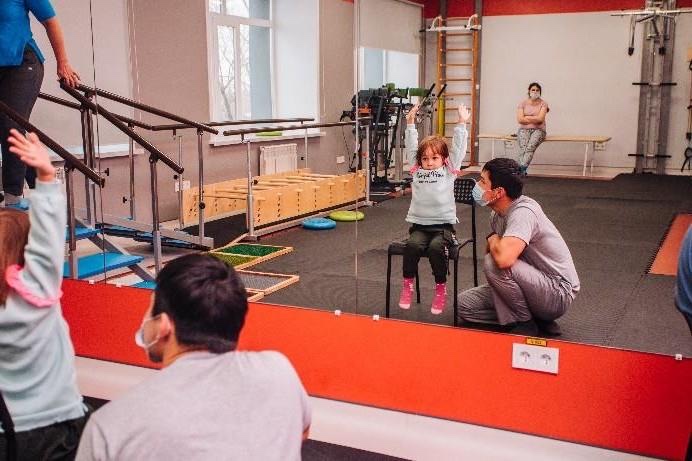 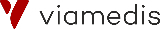 Фото-тур поликлиники
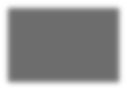 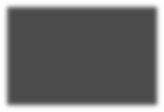 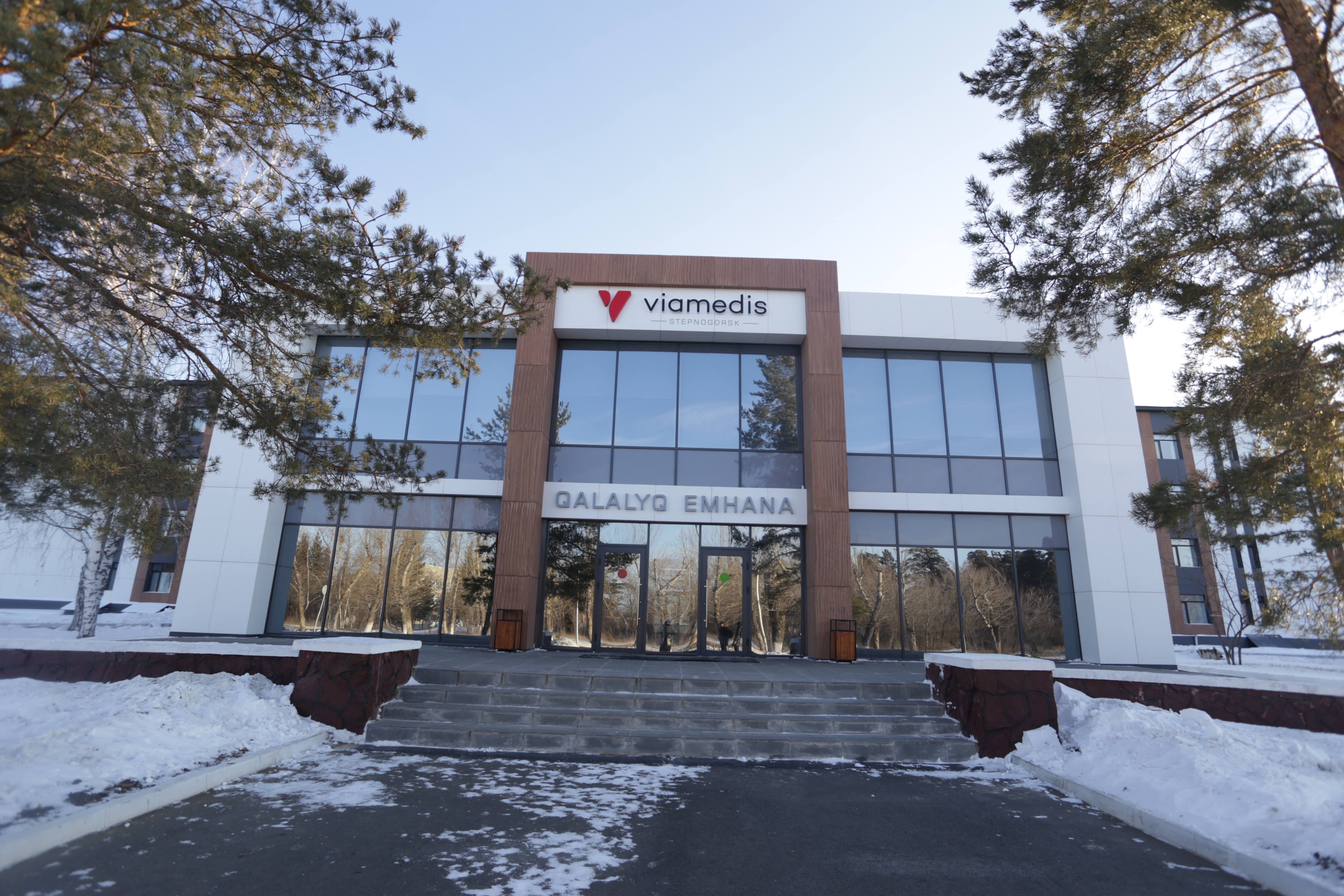 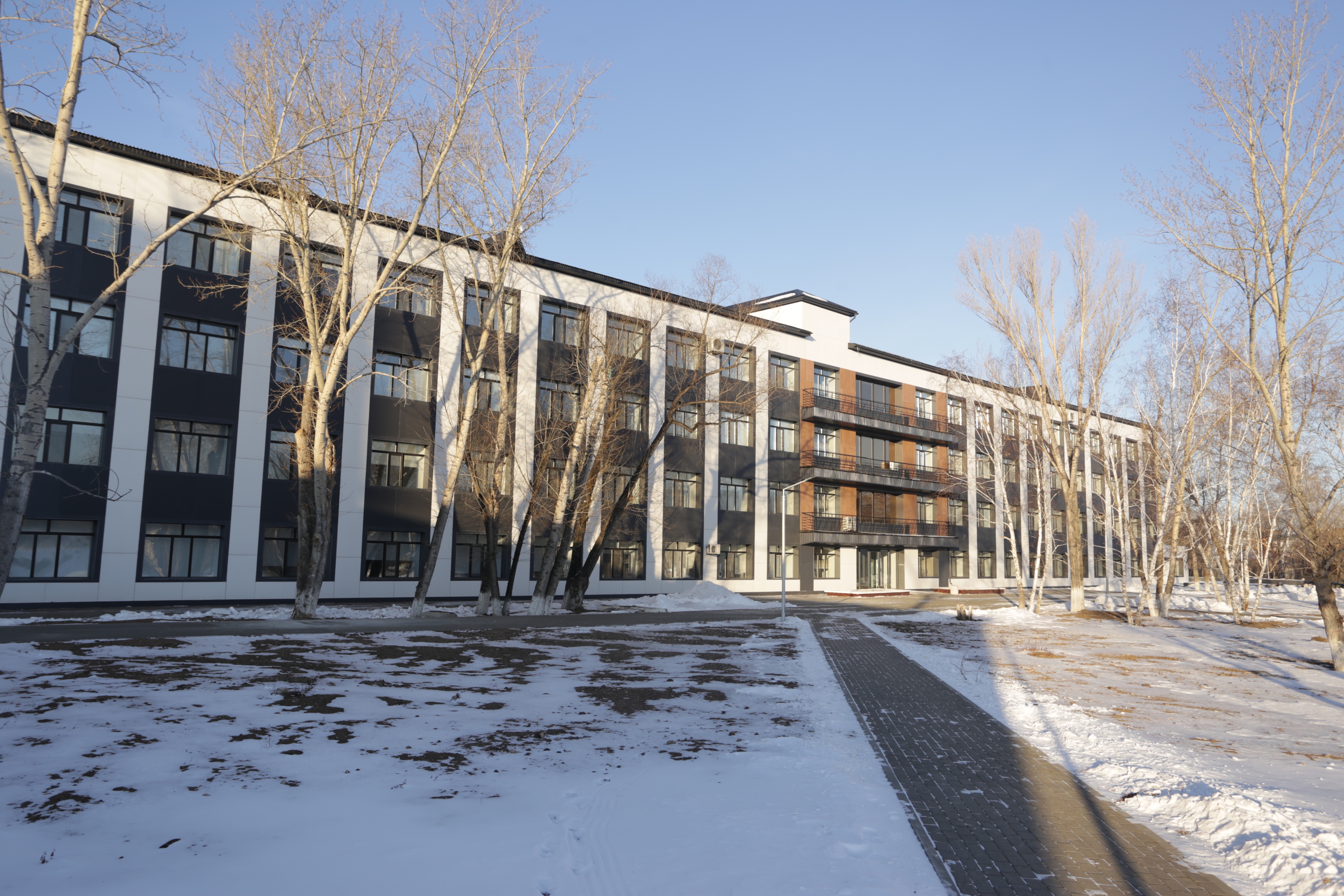 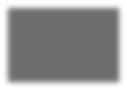 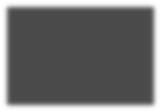 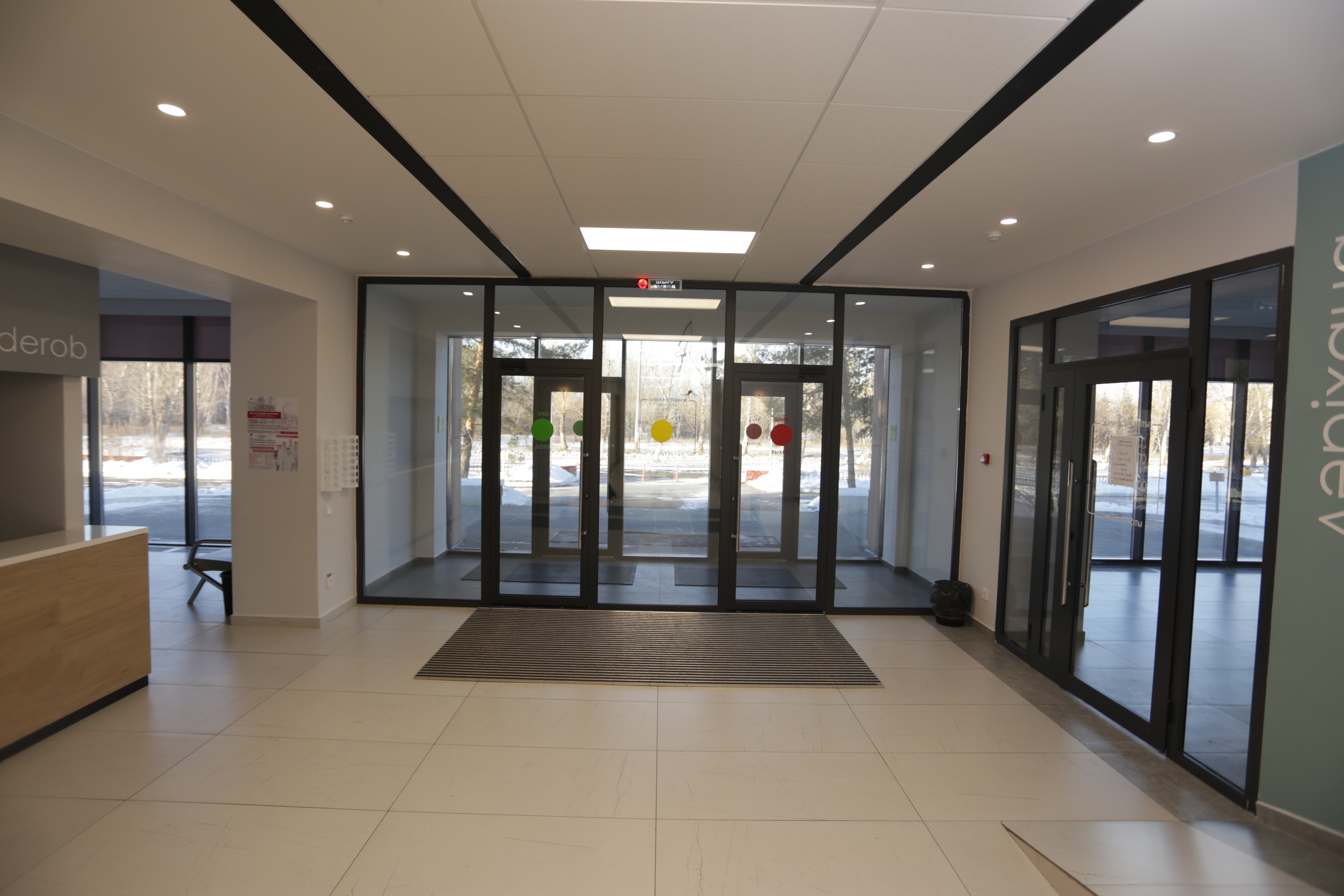 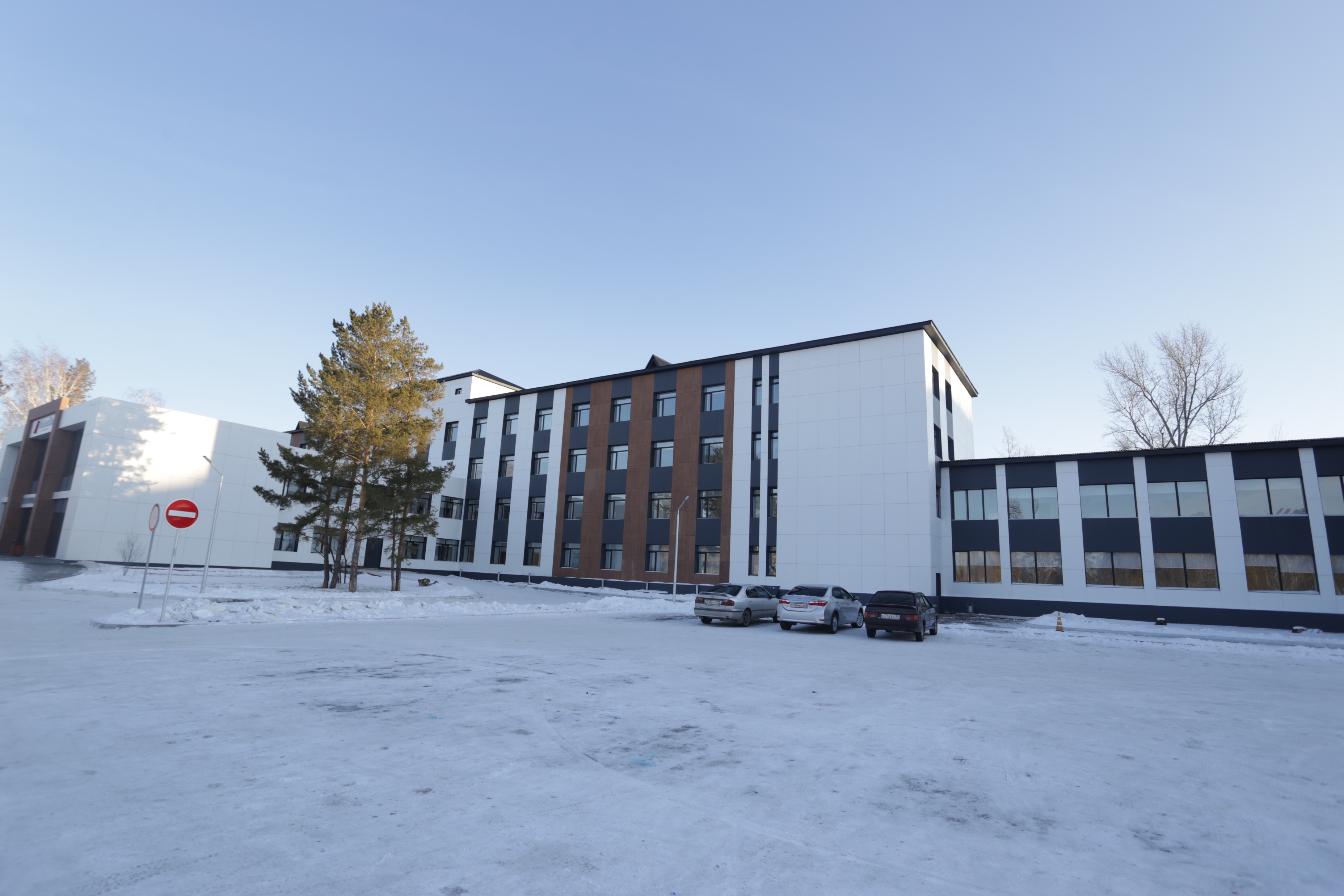 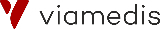 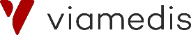 Фото-тур поликлиники
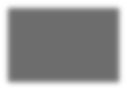 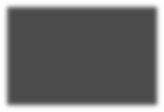 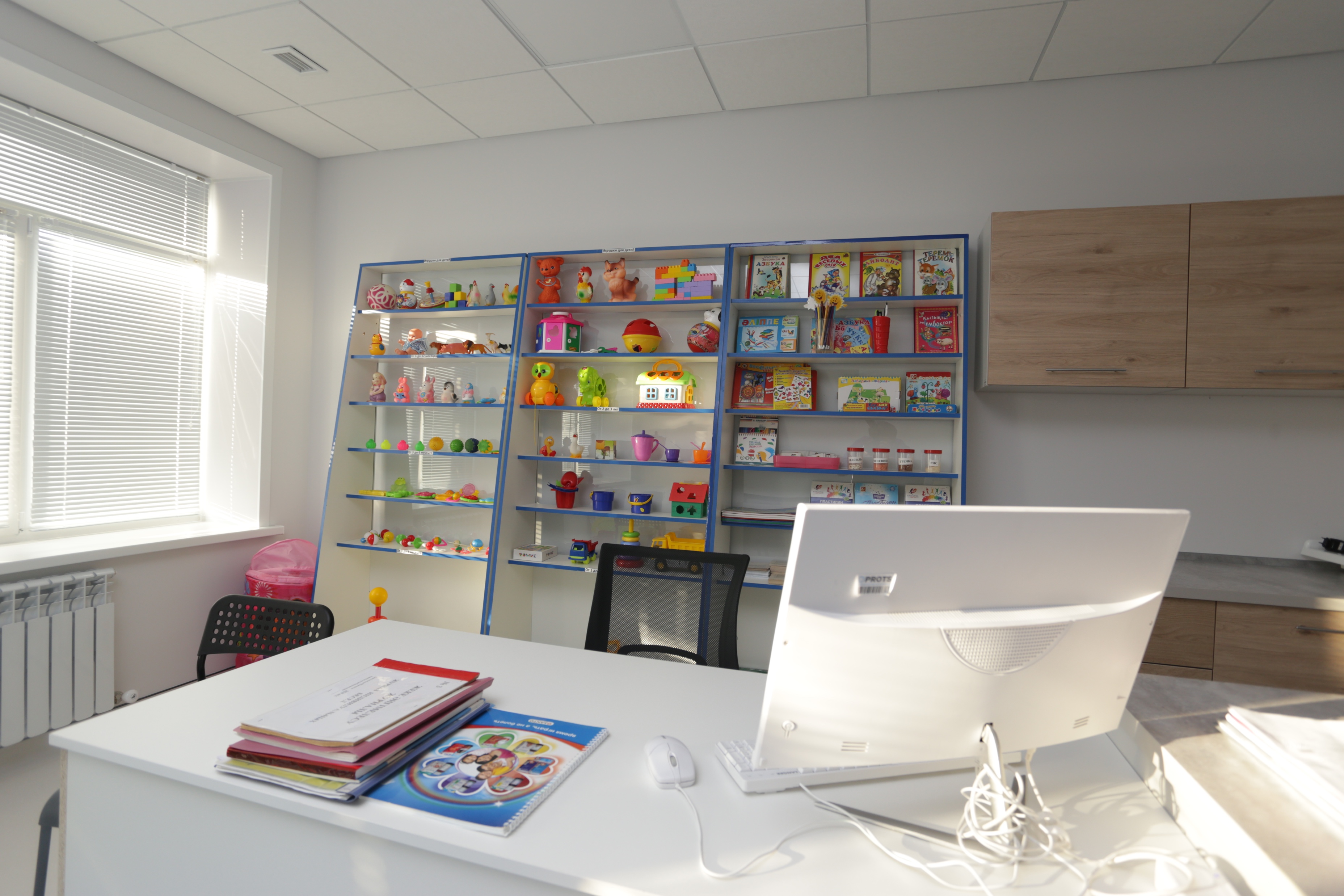 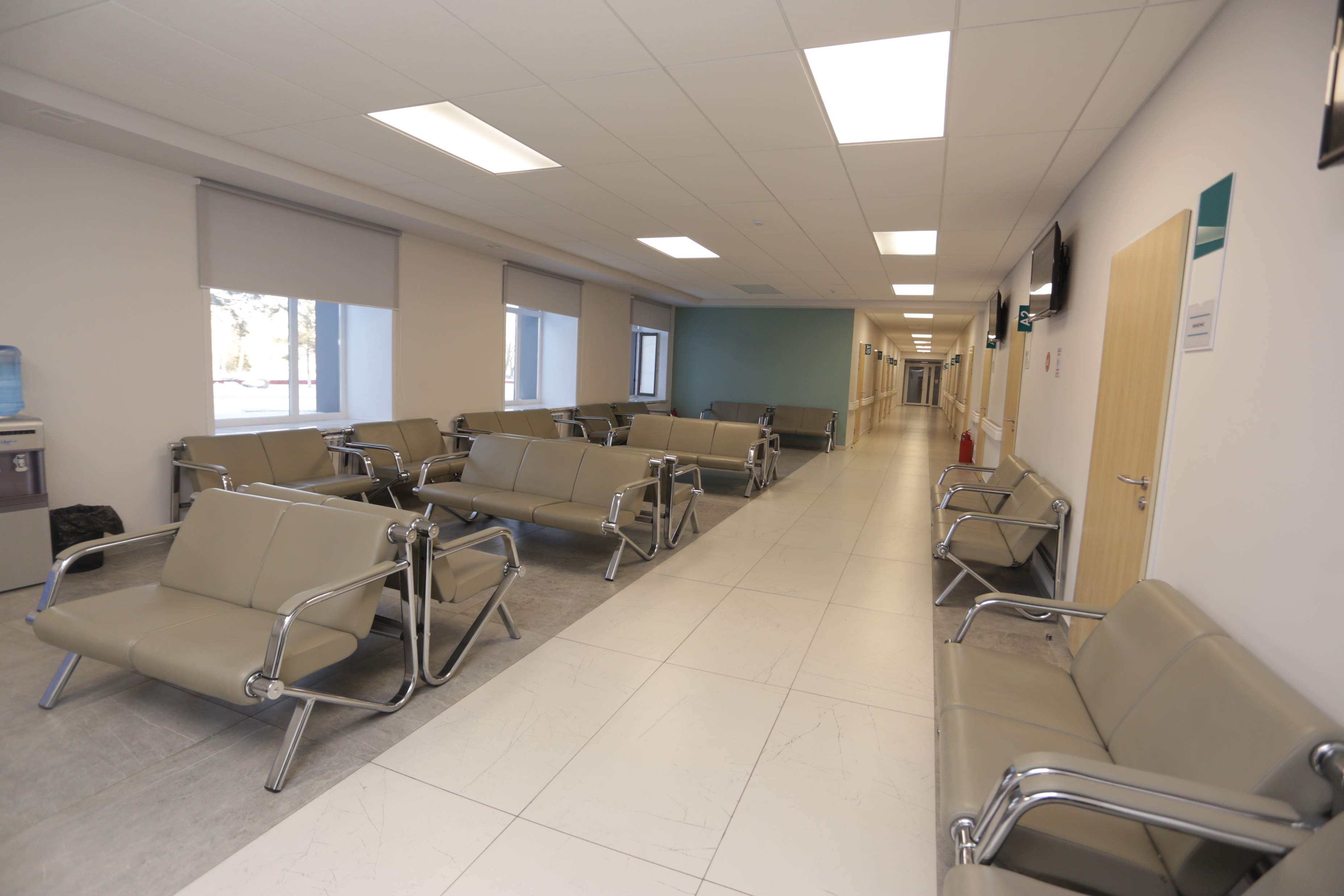 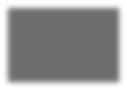 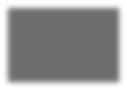 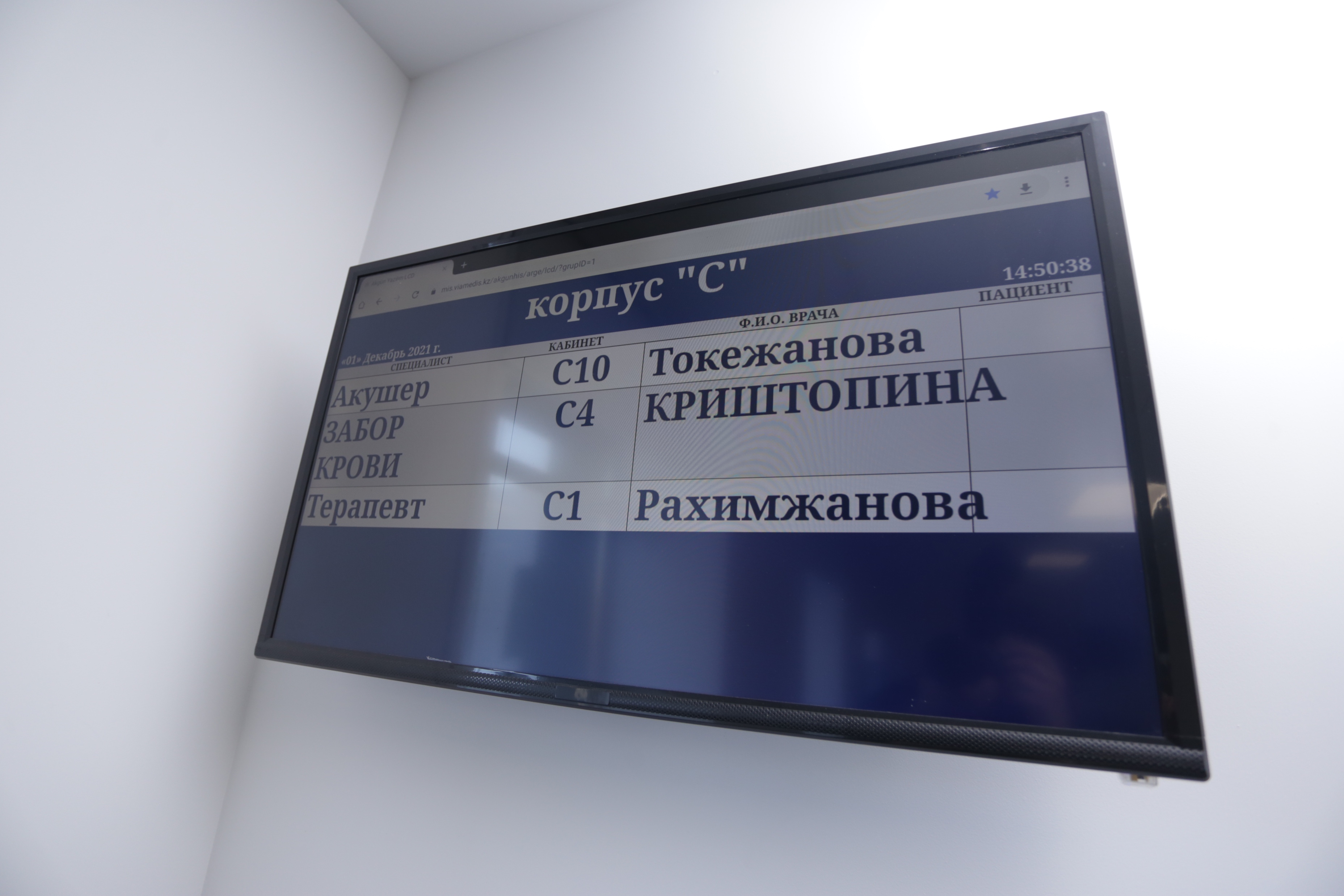 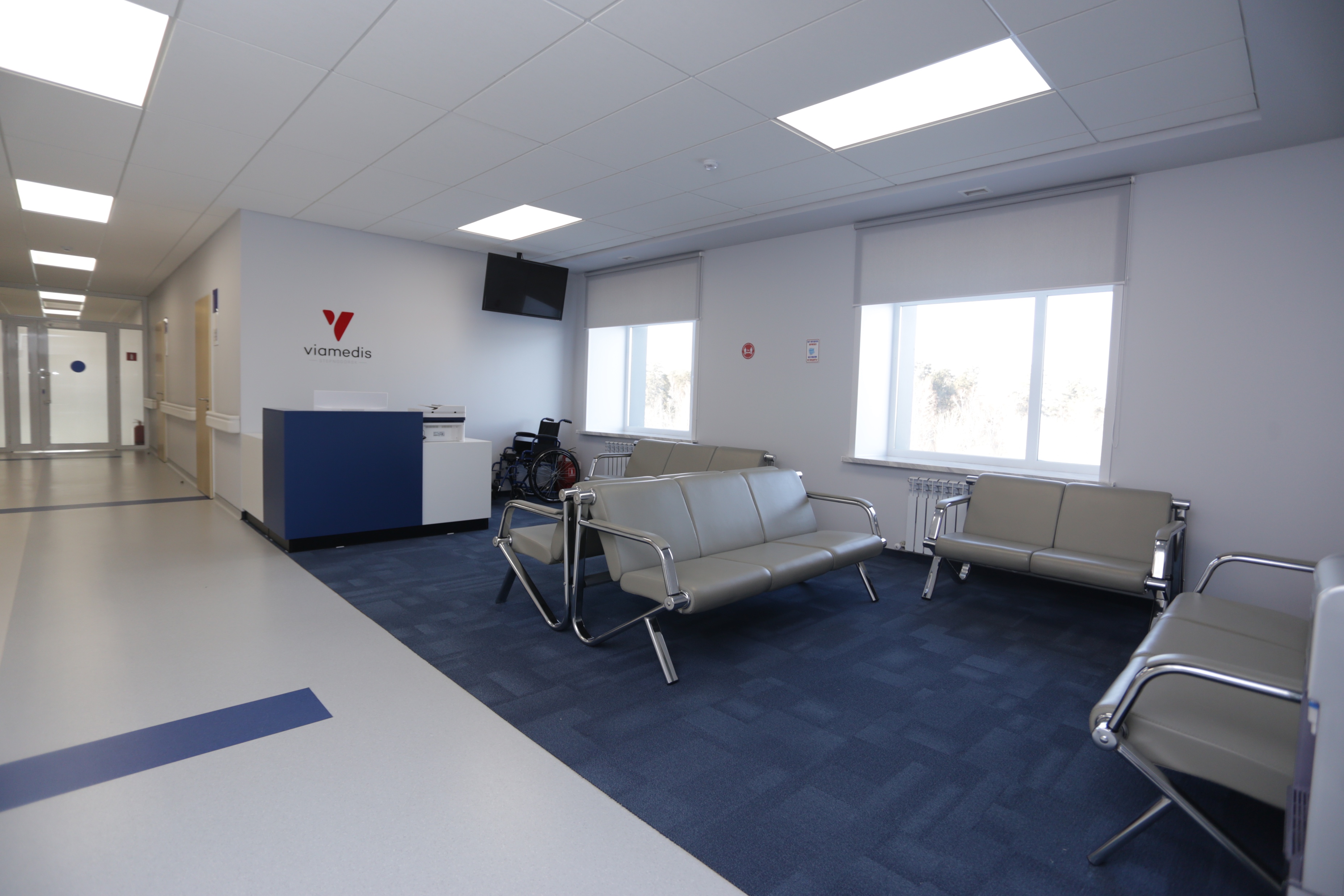 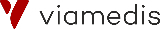 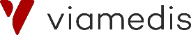 Фото-тур поликлиники
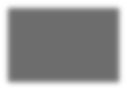 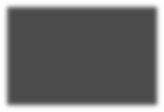 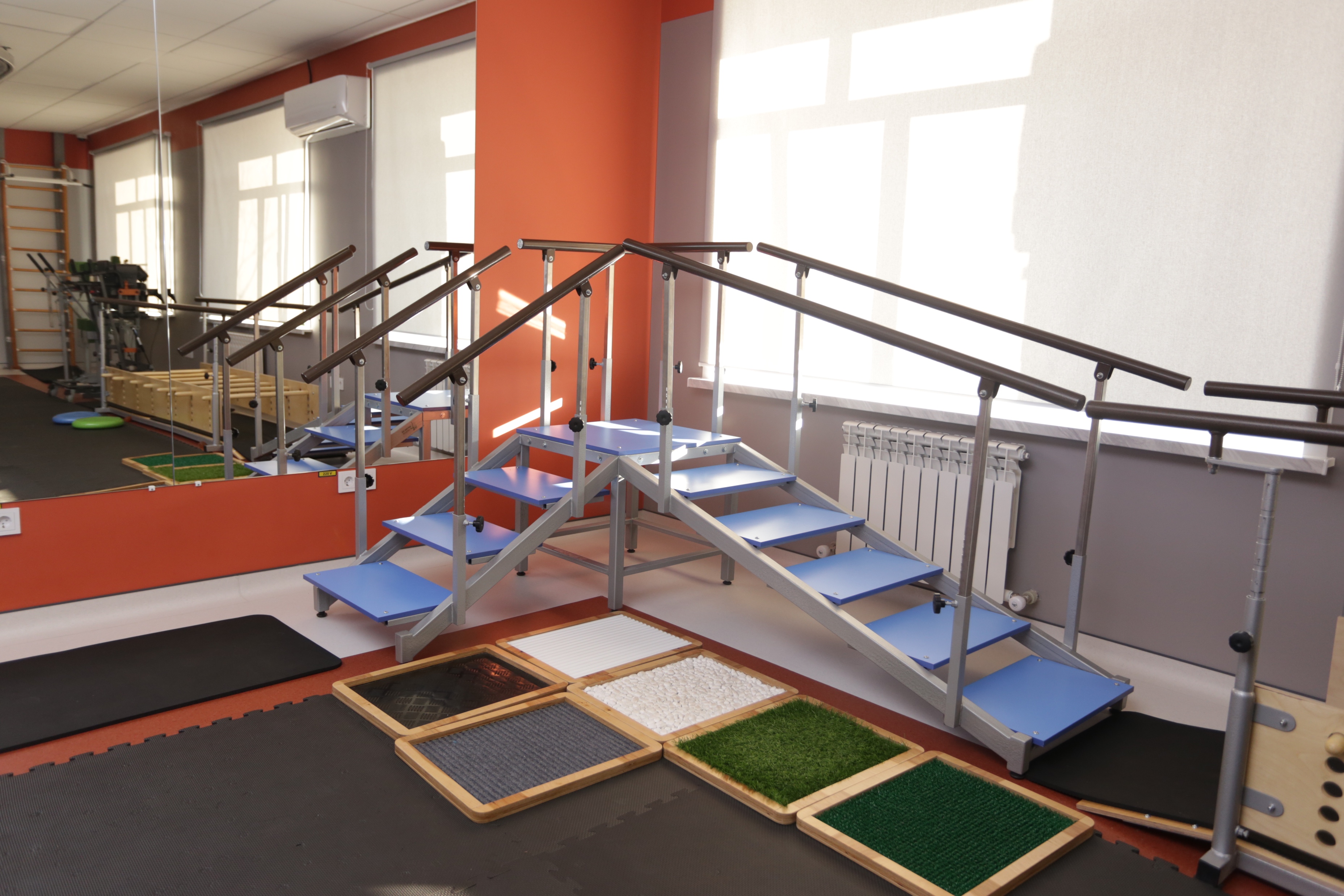 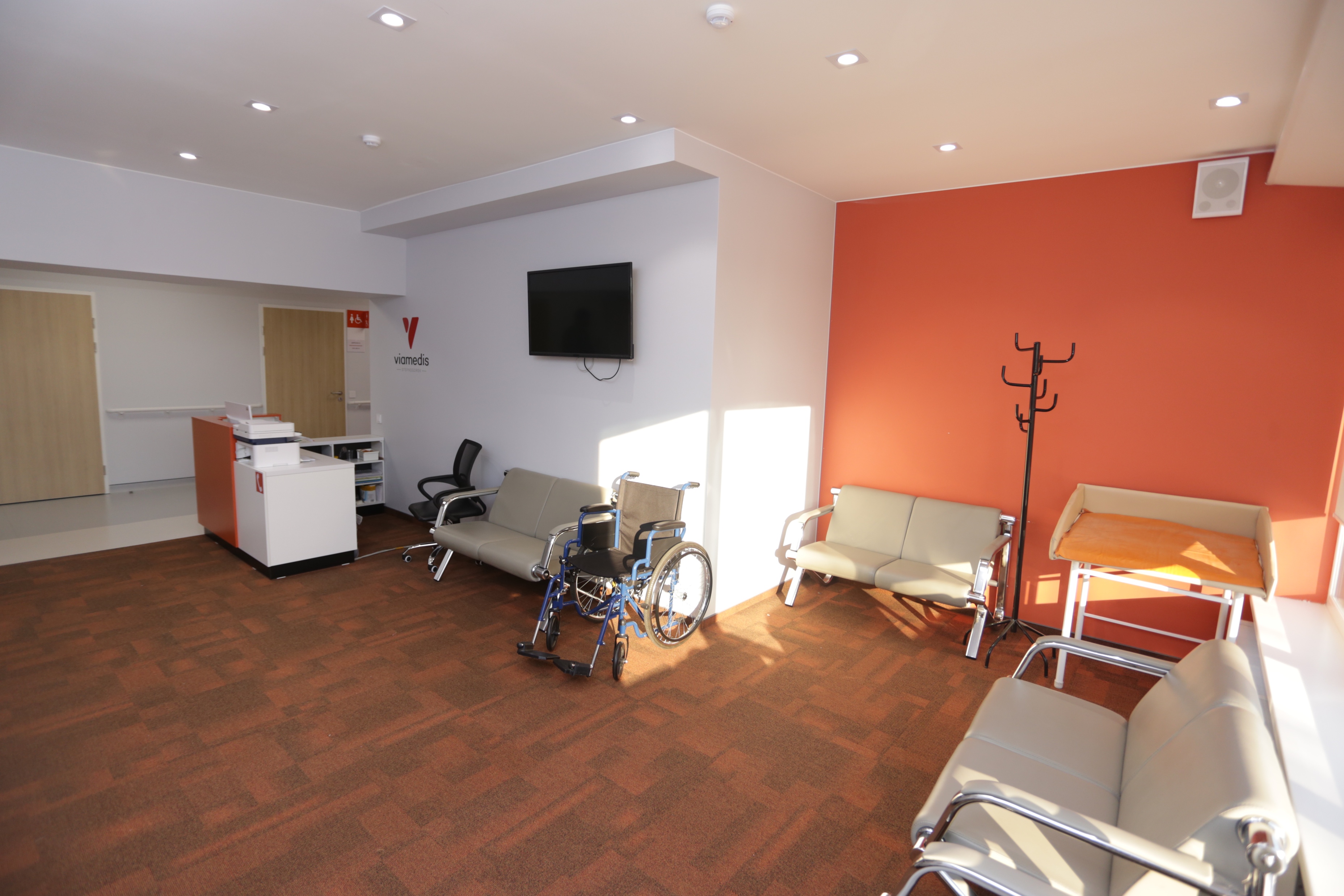 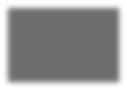 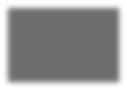 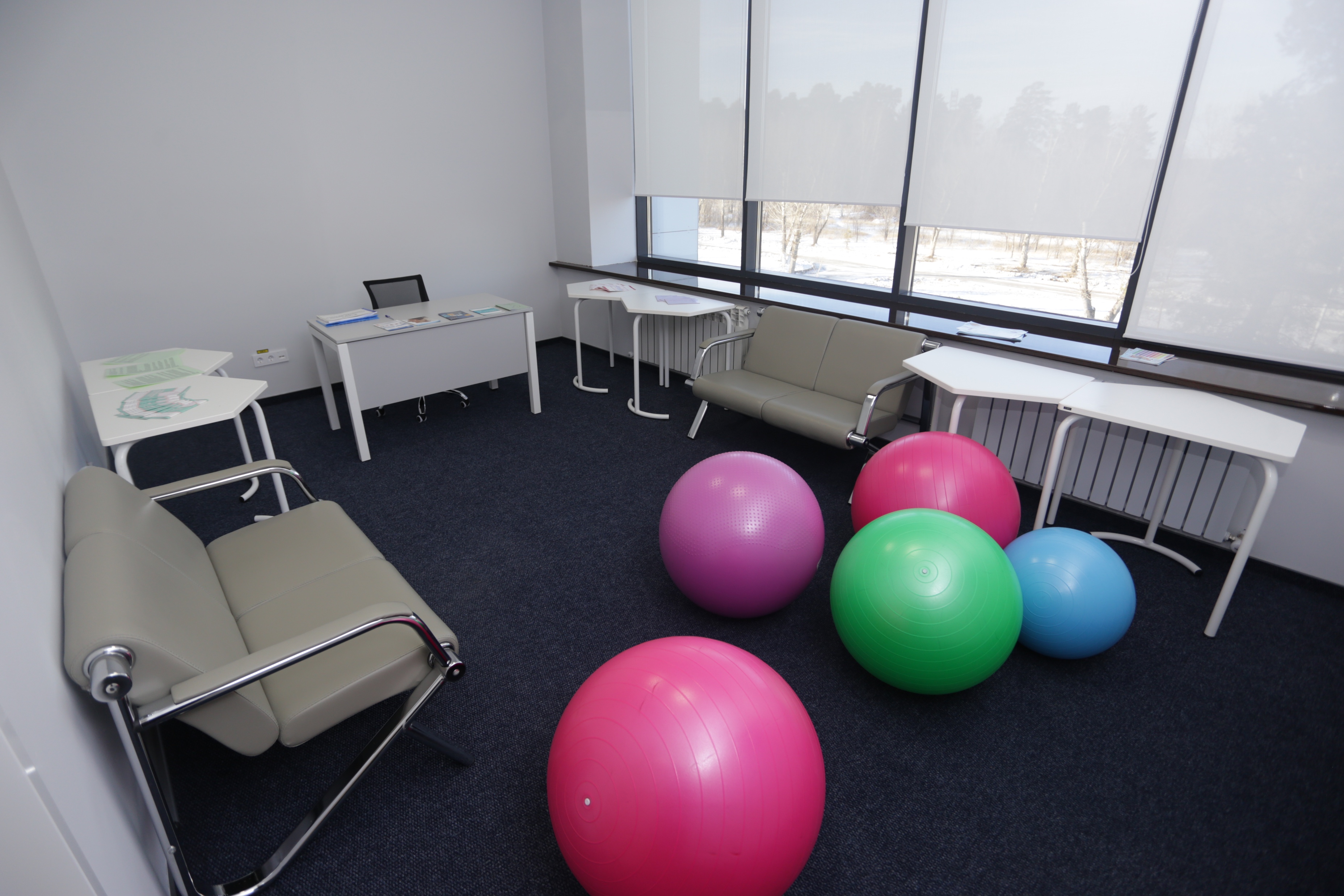 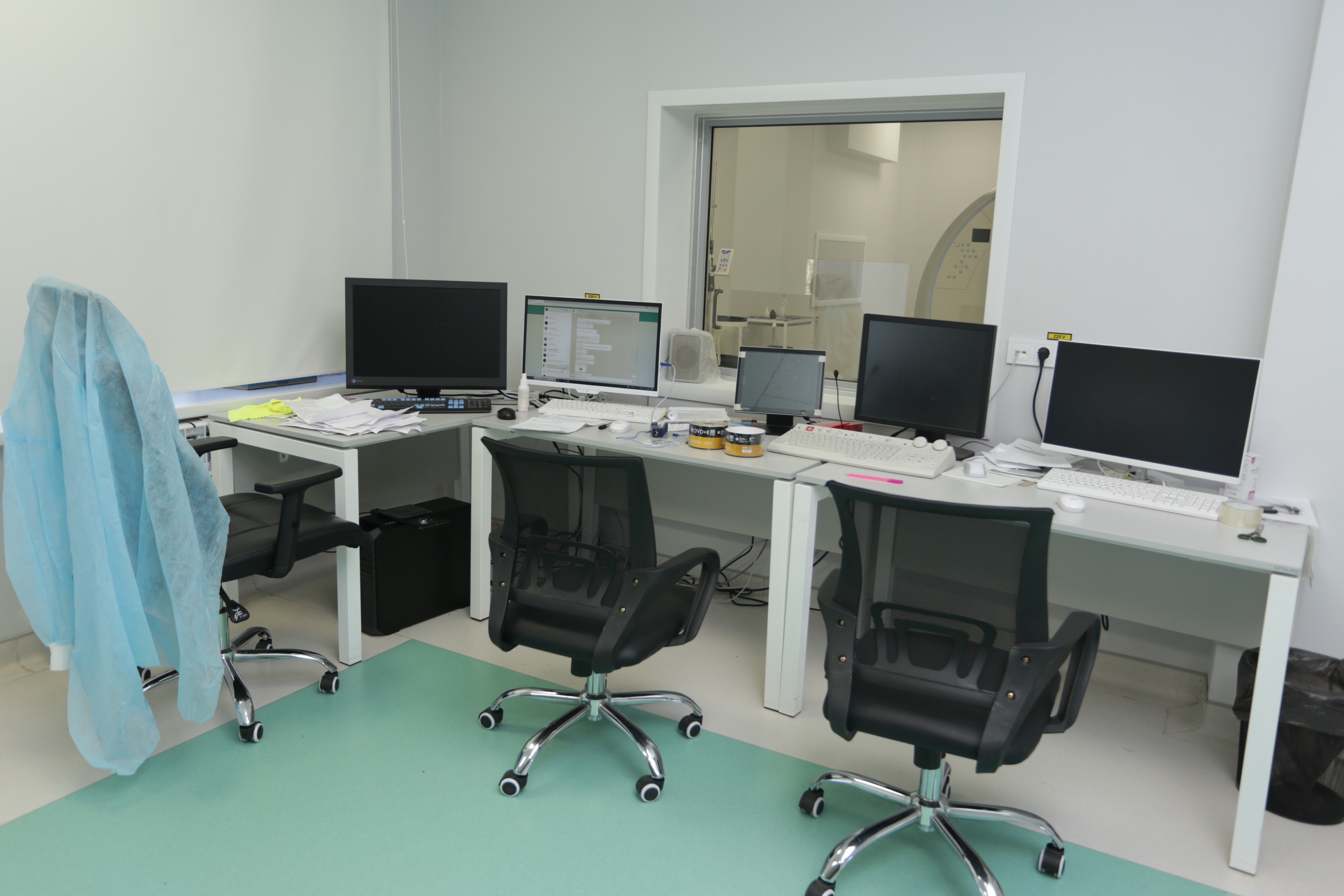 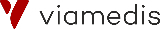 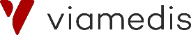 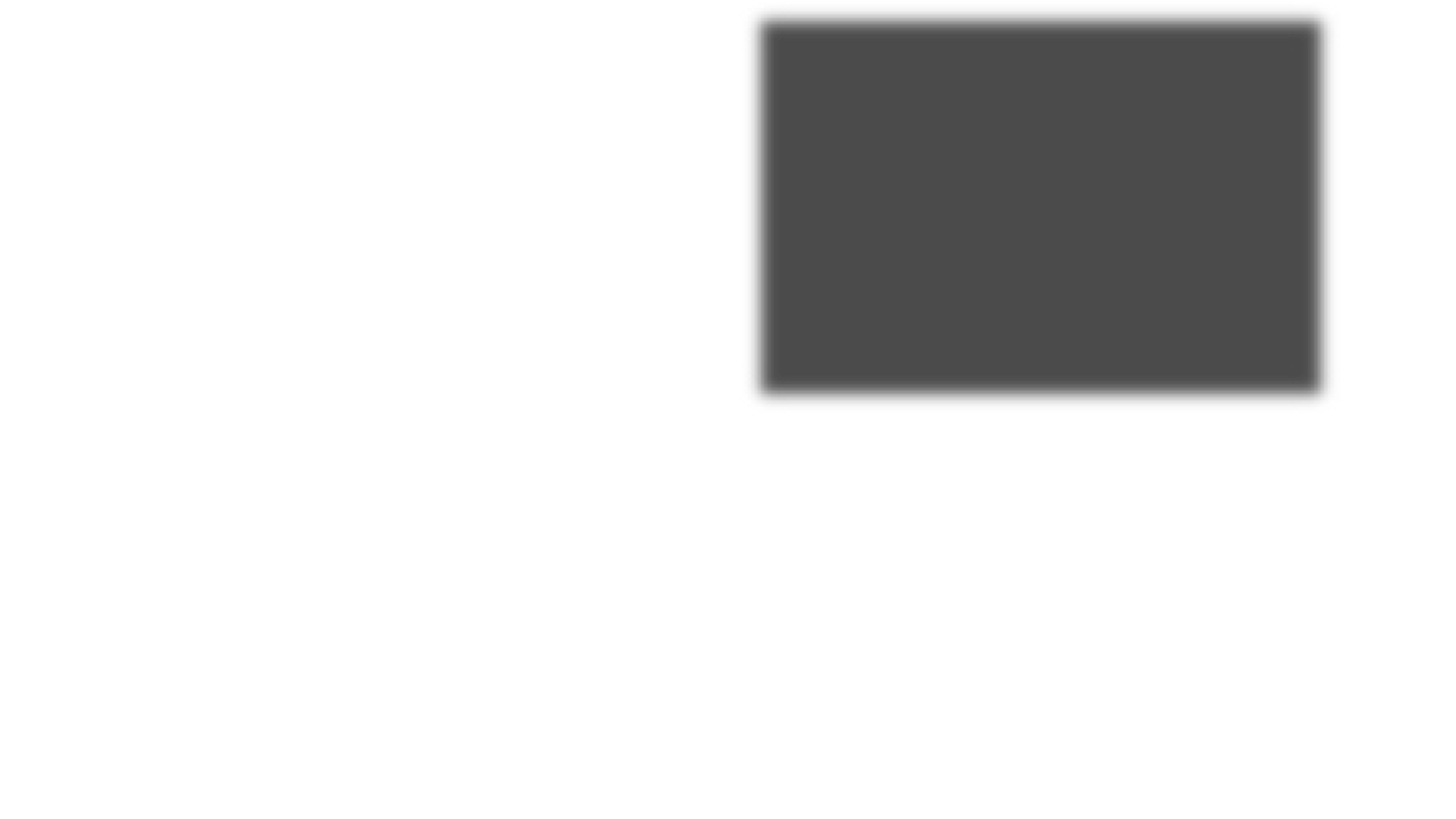 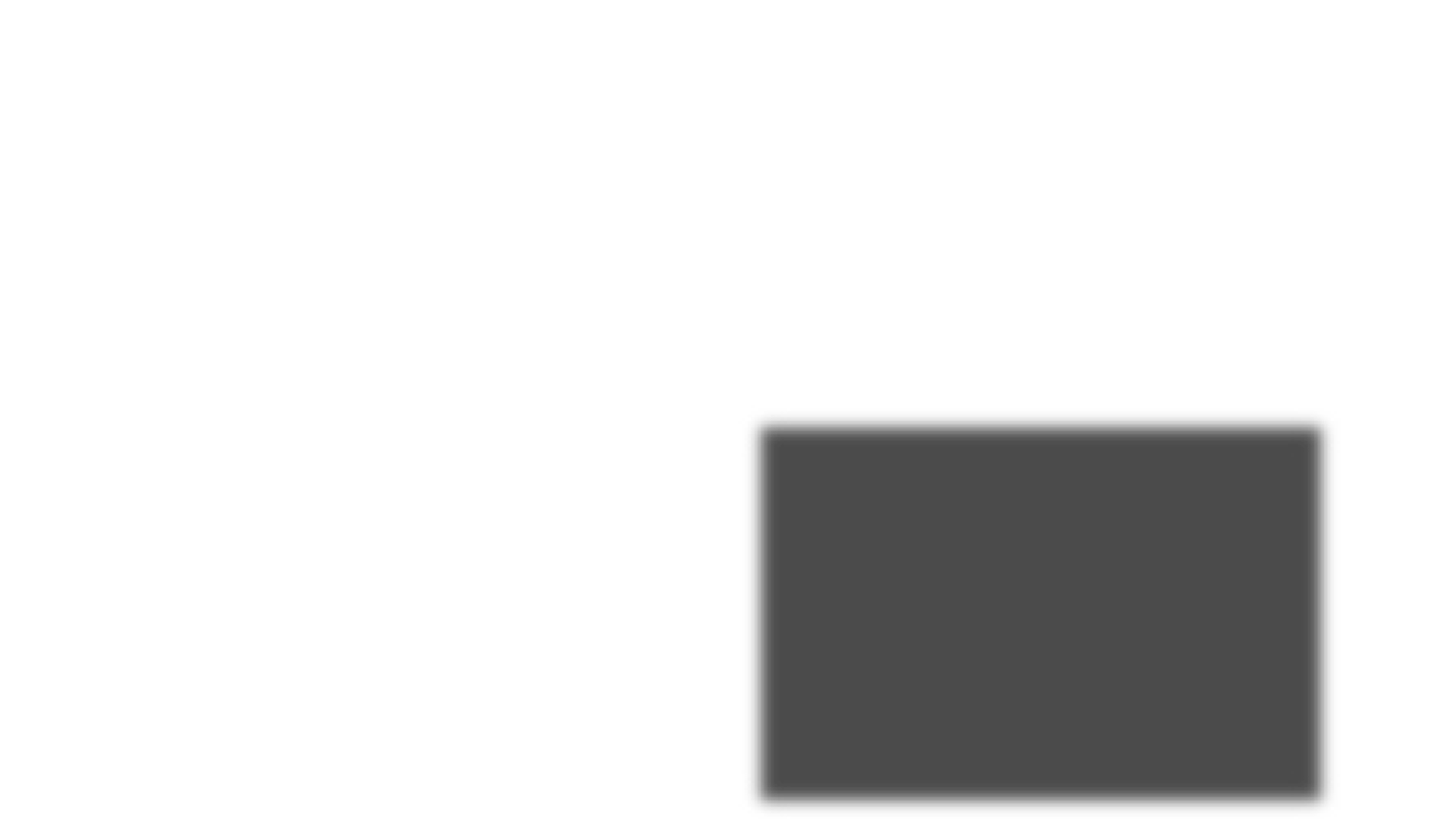 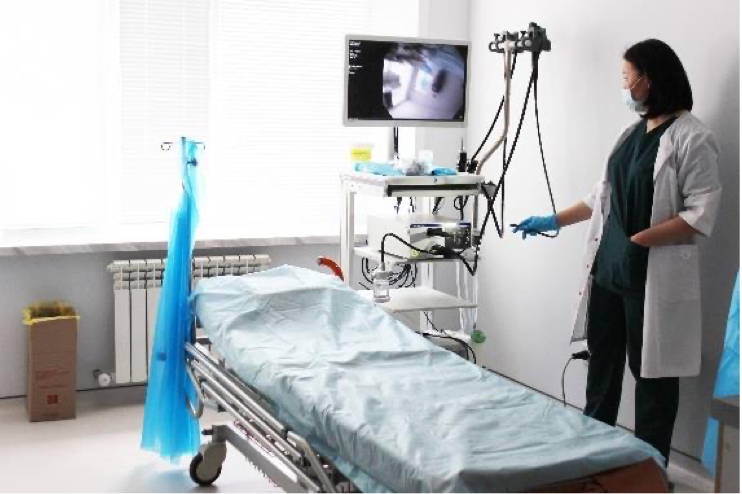 Фото-тур поликлиники
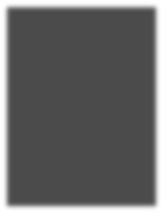 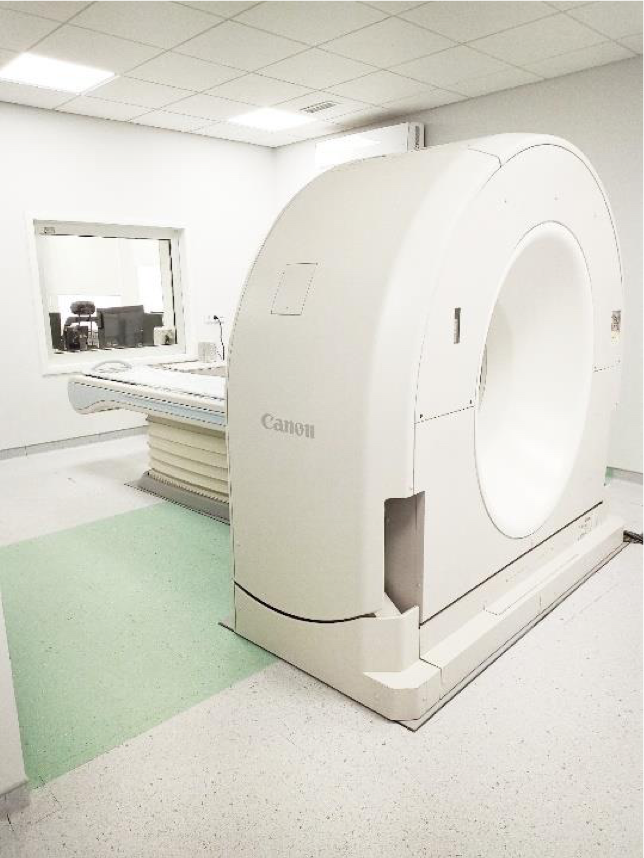 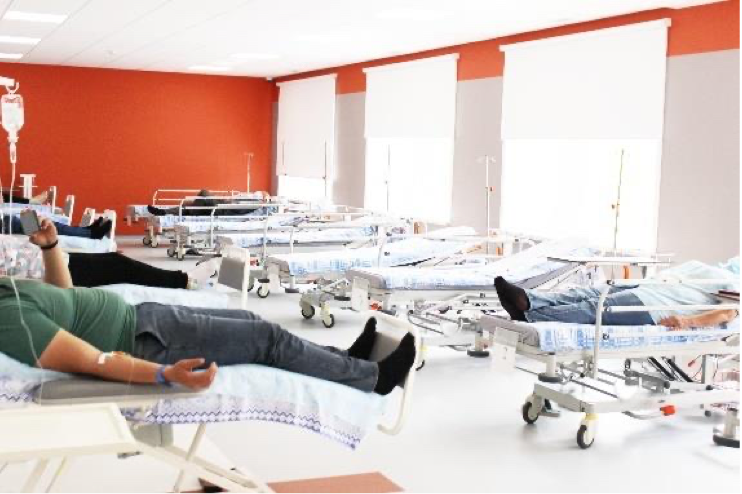 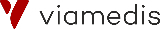 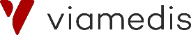 Особенности работы участковой службы
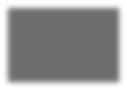 Детское население получает помощь отдельно на педиатрических участках

Беременные с момента установки факта беременности ведутся в Центре ведения беременности отдельно

На взрослых участках прикреплено только взрослое население

Для ведения скрининга и динамического наблюдения выделены медицинские сестра

Пациенты с сахарным диабетом прикреплены в отдельный участок

Для обслуживания вызовов предоставляется автомобиль
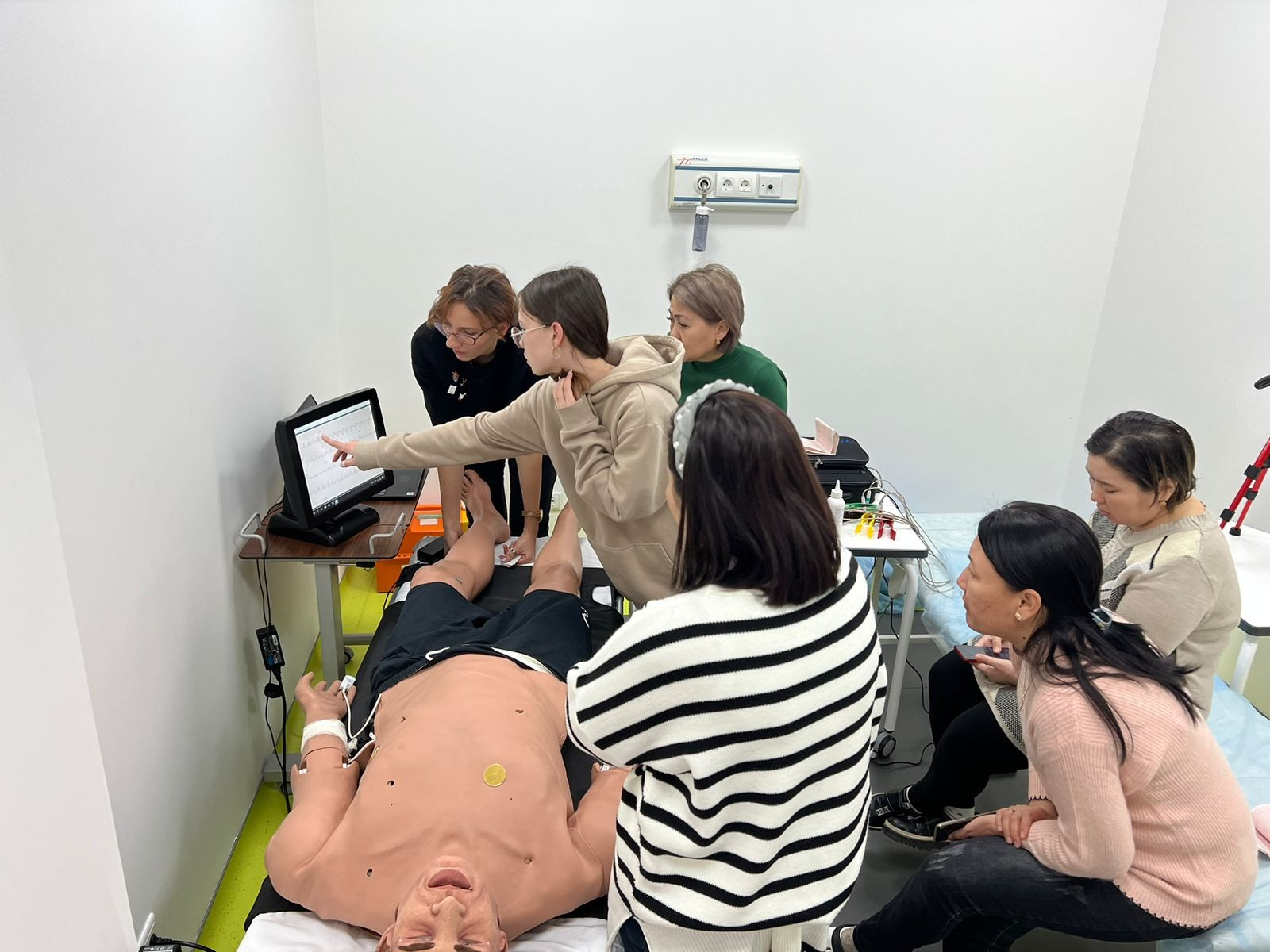 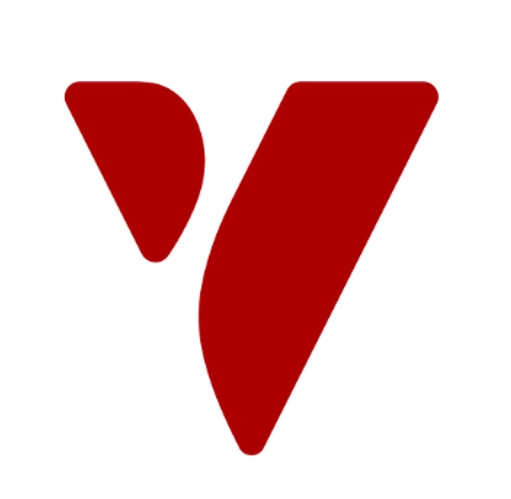 Образование и развитие

Для врачей и медицинских сестер организуется непрерывное обучение в собственной академии в г. Астана
Доступна консультативная поддержка ведущих профильных специалистов
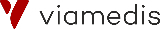 Условия работы
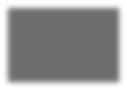 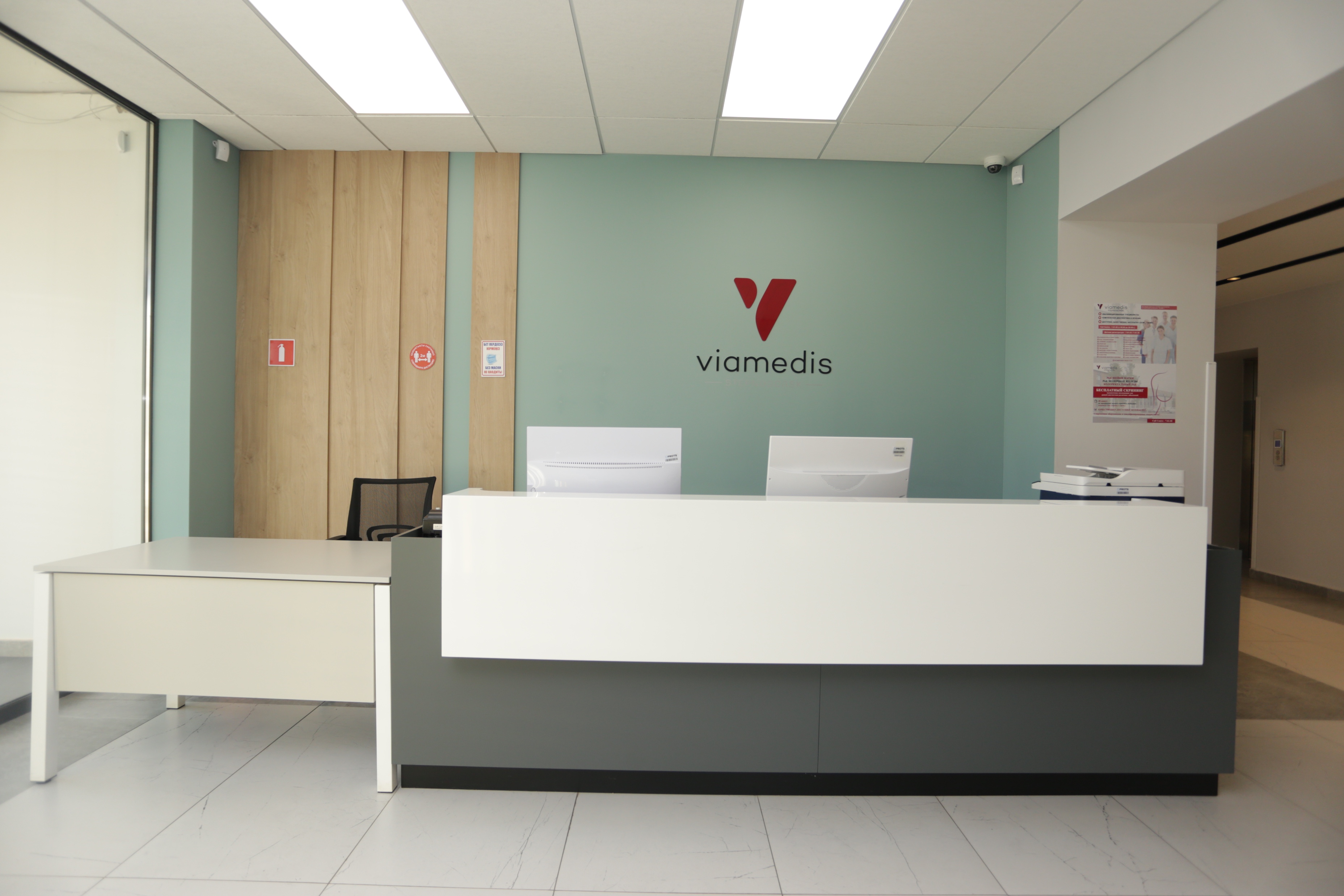 Начальная заработная плата:
     от 355 000 до 440 000

  Условия проживания:
     - арендное жилье
     - служебное жилье

Развитие и рост:
     - руководитель отдела (10 участков)
     - руководитель АПП
     - медицинский директор
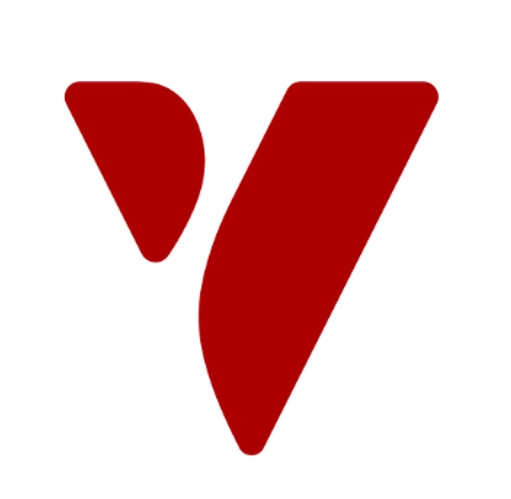 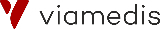 Контакты для консультации по приему на работу
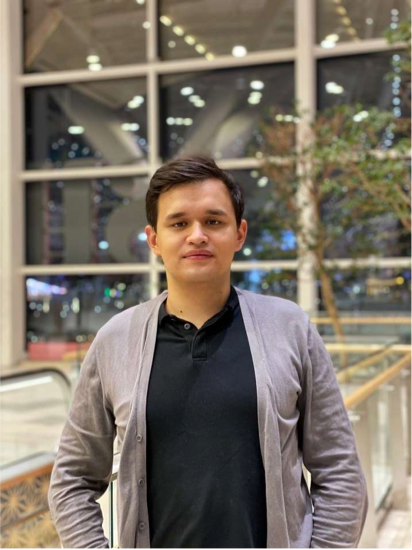 Алексеев Руслан Михайлович
Директор
+7 771 804 66 71
r.alexeyev@viamedis.kz

Молшина Бибинур Мухтаровна
Медицинский директор
+7 771 072 04 43
b.molshina@viamedis.kz

Кабакова Инкарым Рахатбековна
Руководитель проектной группы
+7 777 861 49 98
i.kabakova@viamedis.kz

Жантурганов Максат Аскерович
Руководитель проектной группы
+7 777 620 33 40
m.zhanturganov@viamedis.kz

Мусагазин Ануар Максатович
Руководитель учебно-методического отдела
+7 705 646 86 77
a.mussagazin@viamedis.kz
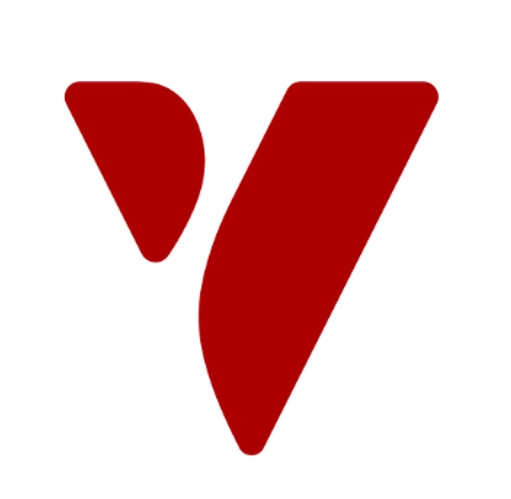 Алексеев Руслан Михайлович
Директор филиала в г. Степногорск
«Будем рады приветствовать в стенах нашей
Поликлиники амбициозныхи целеустремленных 
профессионалов, готовых внести свой вклад в 
построении новой системы амбулаторной 
помощи»
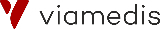